Digital Preservation 101

Session 4: 
Keeping what you have safe
Sonia Ranade & David Underdown
28 February 2020
Morning agenda and intros
Digital preservation as risk management 

Break 

Modelling and mitigating risk

Lunch
[Speaker Notes: SR to start?

Introduce the idea of Digital Preservation as a risk management activity
Talk about risk and uncertainty and unpredictability – we cannot usually say exactly if or when a risk event will occur.
An example of physical risk to introduce the ideas – eg river / aeroplane scenario.
The specifics will be different in different settings. Guidance / training / standards are all helpful, but can’t tell you what to do or what to care about.
EXERCISE – what are the outcomes you are trying to achieve from DP in your own archives. E.g. we want records to stay the same / we want them to be readable. What are the things that are important to you? Discussion.
BREAK
Thinking about risk in terms of cause and effect. Network diagrams. Example – Armageddon / or Bayes’ picture.
Exercise 2 – groups – choose one of the outcomes (or we might allocate these) and make a post-it network
Add in mitigating actions.
Think about where the learning from weeks 1-3 fits in – some of the dp good practice will help with several different risk areas, some will be quite specific. Where are the risks where we don’t have a mitigation or strategy? Which are most immediate? Feedback and discussion.
Wrap up – SPOT model, Risk project & events.]
Digital preservation is a risky business
‘Preservation in the Digital World', Paul Conway, 1996, CLIR 
“Organizing for preservation in the digital world is not, first and foremost, a search for process efficiency, as has been the case with traditional preservation, but rather an ongoing process of risk management, where the cost of digital file migration is judged against the cost of failure to preserve the files in terms of the patrons who need the information.”
Looking back at Session 1: “Essentially [digital preservation] involves making decisions about which interventions to take over long periods of time in order to mitigate risk to the record.”
[Speaker Notes: DU

Slide title also used for an introductory blog post by David last year for International Archives Week.

Conway’s report for the US-based Council on Library and Information Resources still refers in part to preserving digital surrogates, rather than born digital records, but the basic idea applies. He was aiming to draw on existing physical preservation practices as the world moved into the digital age – this seems to be earliest conception of digital preservation as risk

And remember back in Session 1, your introduction to digital preservation]
Uncertainty
Given a risk, and a probability of the risk event occurring, we still don’t know when or where the risk will actually happen
So if a storage medium has a particular probability of a random bit flip occurring in a given time period eg one bit flip in every two years
We can’t say for certain that there will have been a bit flip after two years
Don’t know where on the medium a flip will happen, we could be really lucky and the bit that flips is in an unused section of storage
Half-life – physicists know that they can say that radioactive activity in a material will halve within a certain time period, but can’t point to a specific atom and say it will undergo radioactive decay next
See the 2019 Royal Institution Christmas Lectures by Dr Hannah Fry
[Speaker Notes: “Bit flip” a stored 0 spontaneously changing to 1 or vice versa – the magnetic particle swings round on the disc or tape, physical damage or a change in the dye layer on CD/DVD, chage in state of transistors on flash memory]
A Bottom-Up Approach
D-Lib Magazine, November 2005, ‘Requirements for Digital Preservation Systems: A Bottom-Up Approach’, Rosenthal et al
Presents the idea that systems should explicitly declare which threats [risks] they are considering and guarding their content against
NDSA Levels of Preservation
Matrix of 5 categories, 4 levels to work up through to improve preservation
Version 2 of the Levels of Preservation
[Speaker Notes: Models such as OAIS give us a top down view: set out the broad groups of things needed to undertake digital preservation

NDSA – US National Digital Stewardship Alliance. David had some involvement in the recent revision process

This brings us on to the idea of physical risks – mandates multiple copies, with different disaster threat profiles.  We’re about 200m from the Thames so what does that mean…]
Physical risks
Planning flood map service
River flood risk at The National Archives
[Speaker Notes: Computer equipment and water don’t mix well!

“Land and property in this flood zone would have a high probability of flooding without the local flood defences. These protect the area against a river flood with a 1% chance of happening each year, or a flood from the sea with a 0.5% chance of happening each year. “https://flood-map-for-planning.service.gov.uk/summary?polygon=[[519485,177324],[519401,177195],[519554,177041],[519680,177092],[519643,177205],[519554,177328],[519485,177324]]&center=[519540,177184]

River has flood defences, our site and building also have defences built-in – the podium round Q1 and building lay-out generally make sure (hopefully!) that there are no entry points for water at ground level. Main repositories raised.  The ponds also help control run-off etc.]
Physical risks
Planning flood map service
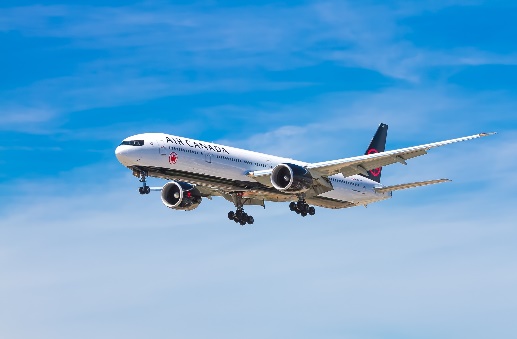 Heathrow flight maps Photo by Ethan McArthur on Unsplash
River flood risk at The National Archives
[Speaker Notes: A different risk: the Heathrow flight path passes over TNA…]
What’s important?
Everyone will be starting from a different point

Everyone will have a different organisational context

So while standards and good practice will help, they won’t tell you what is most immediately important to you
[Speaker Notes: SR? 

Organisational context includes the general level of support in/for your institution, whether that’s funding, staffing, access to training etc.]
EXERCISE: outcomes
Given what you’ve learned from the sessions so far, what overall outcomes do you think we’re trying to achieve through digital preservation? For example:
Why do we create checksums?
Why do we want to know about file formats?
What risks might mean those outcomes are not achieved?
In your own archive, are any of these more important to you than others?
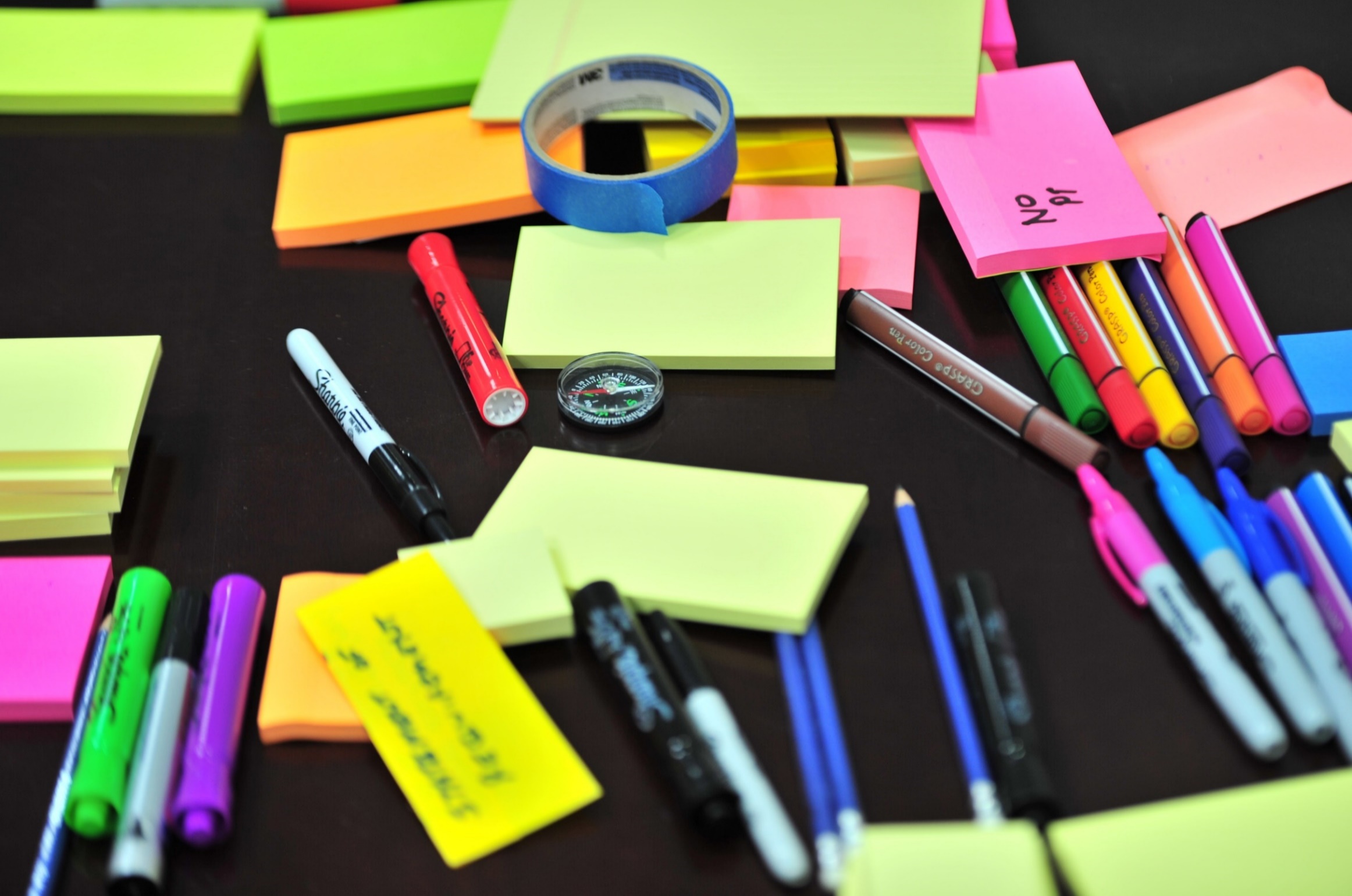 Summing up the risks
[Speaker Notes: Break time]
Other risks
Lack of institutional support
Financial
Staff
Training
Equipment

Failure of institution

Lack of metadata
[Speaker Notes: [How much we do on this slide will depend on what’s been included in the post its]

We know training can be an issue – that’s why we’ve started offering this course!

Think Thomas Cook – and digital not tolerant of gaps in support, paper may survive “preservation gaps” (perhaps not in the best of condition), digital less likely

This applies to material already in archives too – just leaving it on original media not a sensible strategy. Hard drives die, or can’t easily be connected to newer computers etc, tape drives become obsolete. Bit rot becomes more likely to have an impact over time.

Do you actually know what you’ve got (and can prove it), who accessed it, has it changed since you got it (and why), where did it come from, does it belong to you, or is it on loan, can you (or patrons) find what they want]
How do risks interact?
Someone who is stressed and trying to fix something that’s already gone wrong is more likely to make further mistakes

Small power fluctuations caused by an electronic component (such as a disk drive) failing may make it more likely that other components will fail

If an archives service cannot afford staff training, it is likely to have higher staff turnover, and so skills and institutional knowledge are likely to be lower, potentially leading to process errors
[Speaker Notes: DU]
Networks of risk
Meteor on collision course with Earth
Source: Armageddon, modelled by Fenton & Neil in “Risk assessment and decision analysis with Bayesian networks” (first edition, 2012)
Trigger
Meteor strikes Earth
Risk event
Loss of life
Consequence
[Speaker Notes: SR]
EXERCISE: build a network
Review the post-its form our first exercise

For a given outcome, think about the risks that contribute to it

Build a simple network of cause and effect
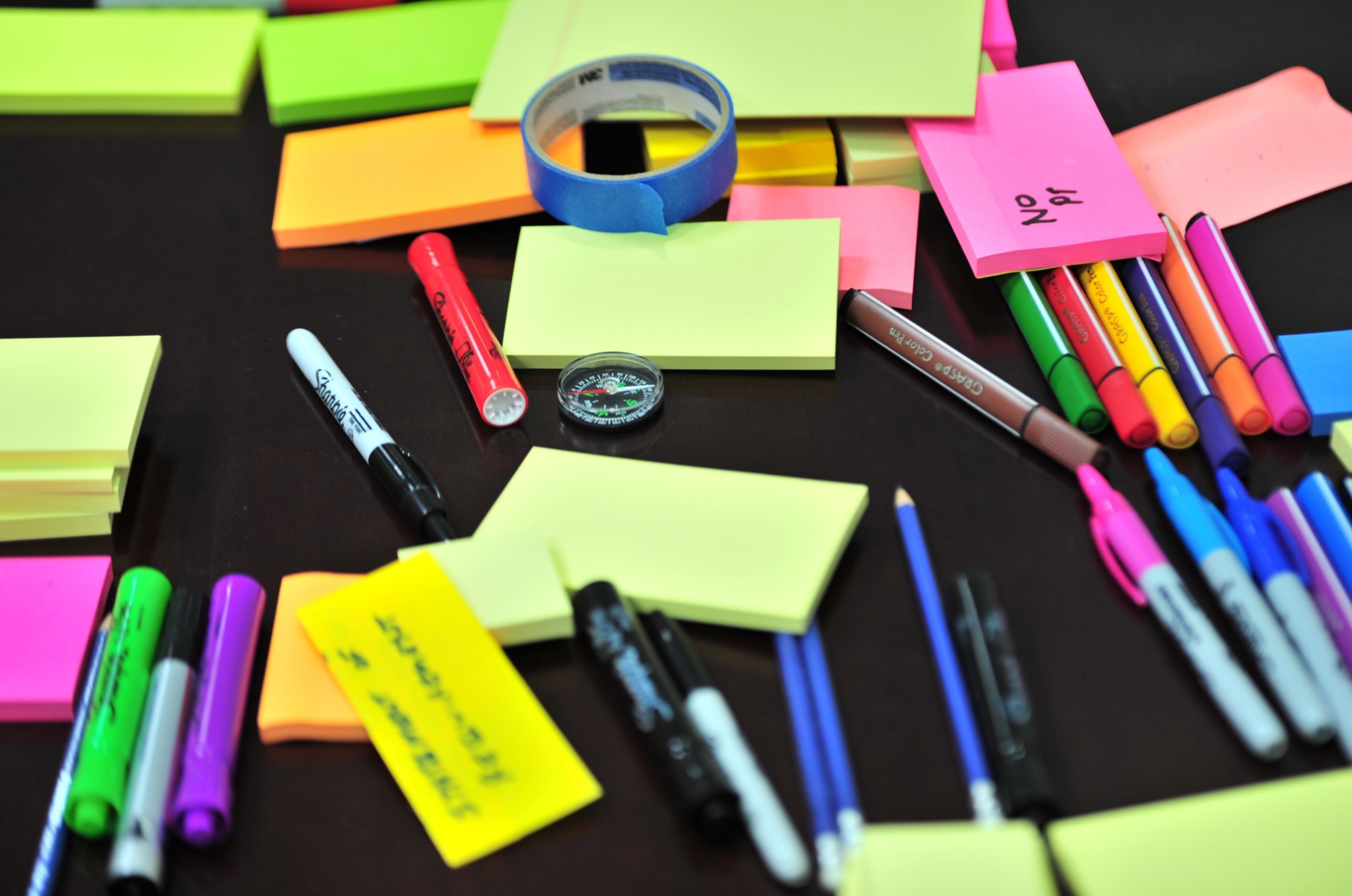 [Speaker Notes: SR]
Mitigation
Meteor on collision course with Earth
Trigger
Explode meteor
Reduce likelihood of risk event
Meteor strikes Earth
Risk event
Move people underground
Reduce impact of risk event
Loss of life
Consequence
[Speaker Notes: SR]
Review networks
Look at the networks we’ve built in light of previous sessions
Some good practice helps across a wide range of risk areas

Where do we still need to improve mitigation or have a strategy to control a risk?

Which risks seem most immediate in your own archive?
[Speaker Notes: SR]
SPOT model
Identifying Threats to Successful Digital Preservation: the SPOT Model for Risk Assessment
Considers:
Availability
Identity
Persistence
Renderability
Understandability
Authenticity
The paper also includes a useful review of prior work in this area
[Speaker Notes: DU]
DPC Rapid Assessment Model
A maturity model that allows you to benchmark your current capability

Based on existing good practice (such as NDSA Levels)

Simple worksheet to fill in

View current status and think about where you want to get to

https://www.dpconline.org/our-work/dpc-ram
[Speaker Notes: Covers organisational aspects in addition to looking at storage etc

DPC will make assessments shared by other institutions available, so you can alos compare against peers]
Safeguarding the Nation’s Digital Memory
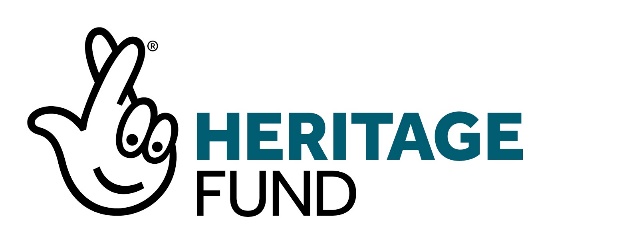 £93,500 grant from the National Lottery Heritage Fund in January 2020
Working with:
Applied Statistics & Risk Unit, University of Warwick
Dorset History Centre
Gloucestershire Archives
TfL Corporate Archives
Brotherton Library, University of Leeds
Design Archives, University of Brighton
DiAGRAM – Digital Archiving Graphical Risk Assessment Model
Opportunity to take part in workshops June/July
Project web page
Prototype DiAGRAM website
[Speaker Notes: Internal work began in September 2017, in contact with AS&RU mid-2018, bid-writing, building partnership 2019]
Colossus electronic digital computer